Funzioni continue in un intervallo e loro proprietà
1
Daniela Valenti, 2021
Funzione continua in un punto
UNA SINTESI
Riassumo in un’unica condizione le tre condizioni per stabilire se una funzione y = f(x) è continua in un suo punto di ascissa a.
Una condizione sintesi di tre
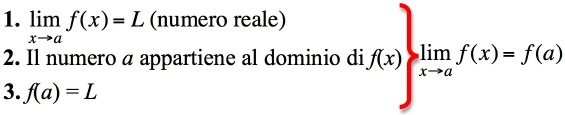 2
Daniela Valenti, 2021
Funzione continua in un punto
IL GRAFICO
Interpreto graficamente l’unica condizione per stabilire se una funzione y = f(x) è continua in un suo punto di ascissa a.
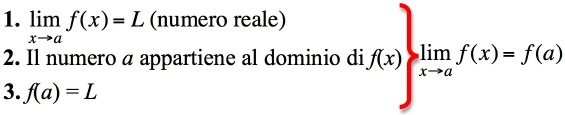 Grafico
Passo da una parte all’altra dell’ascissa a senza alzare la penna dal foglio.
3
Daniela Valenti, 2021
Funzione continua in un intervallo
Una funzione è continua in un intervallo, se è continua in tutti i punti dell’intervallo.
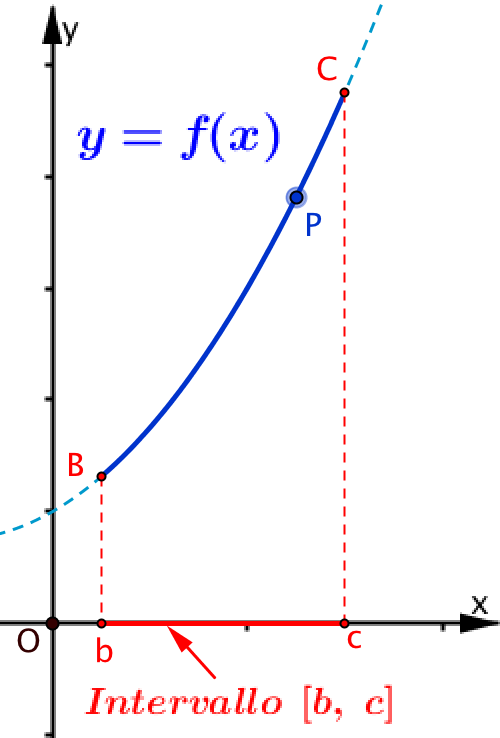 Grafico
Se x varia nell’intervallo percorro l’arco di curva senza mai alzare la penna dal foglio.
4
Daniela Valenti, 2021
Funzione continua in un intervallo
Un’animazione
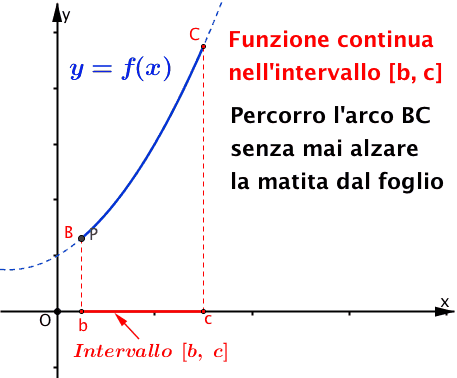 5
Daniela Valenti, 2021
Vocabolario matematico
INTERVALLI
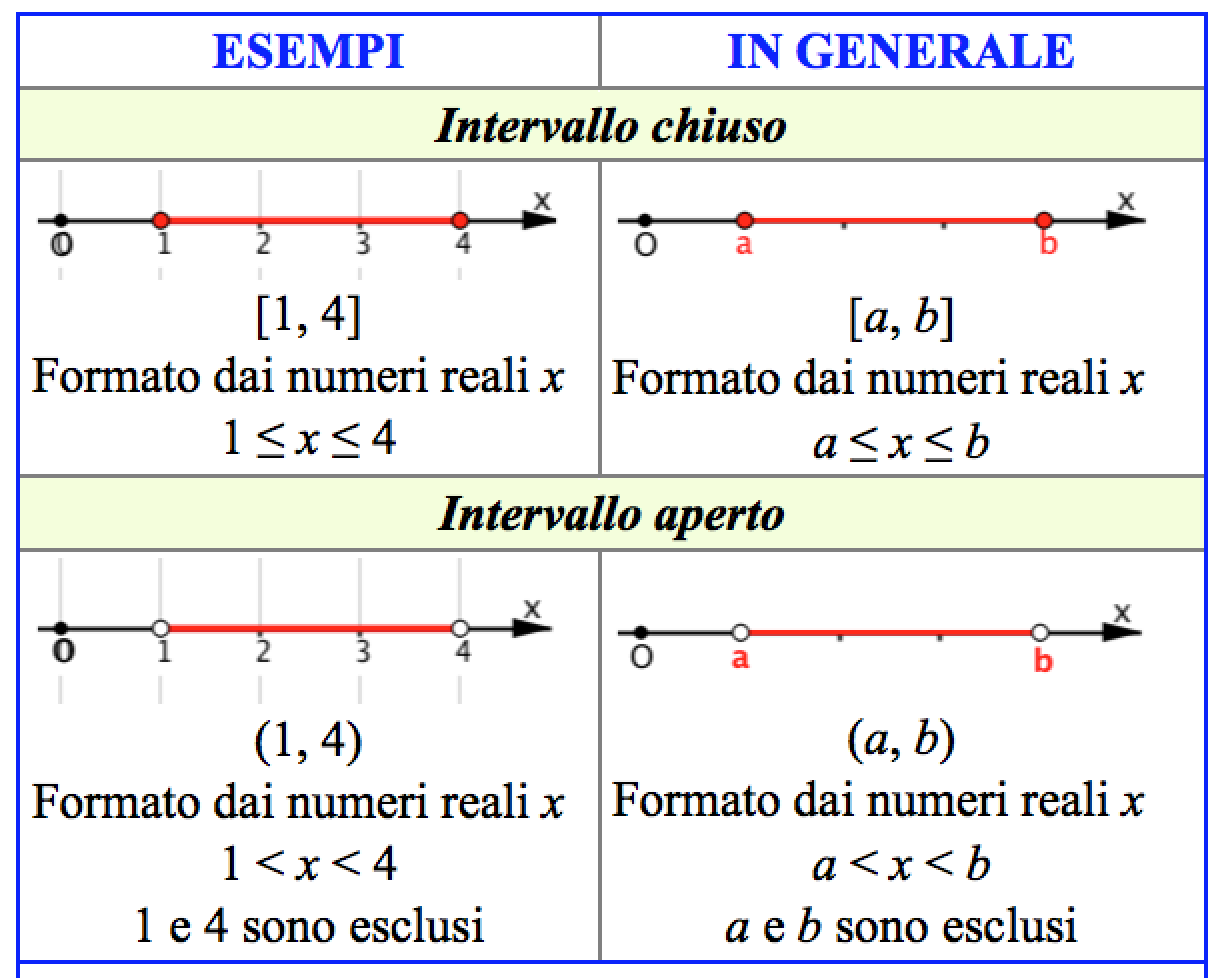 6
Daniela Valenti, 2021
Vocabolario matematico
INTERVALLI
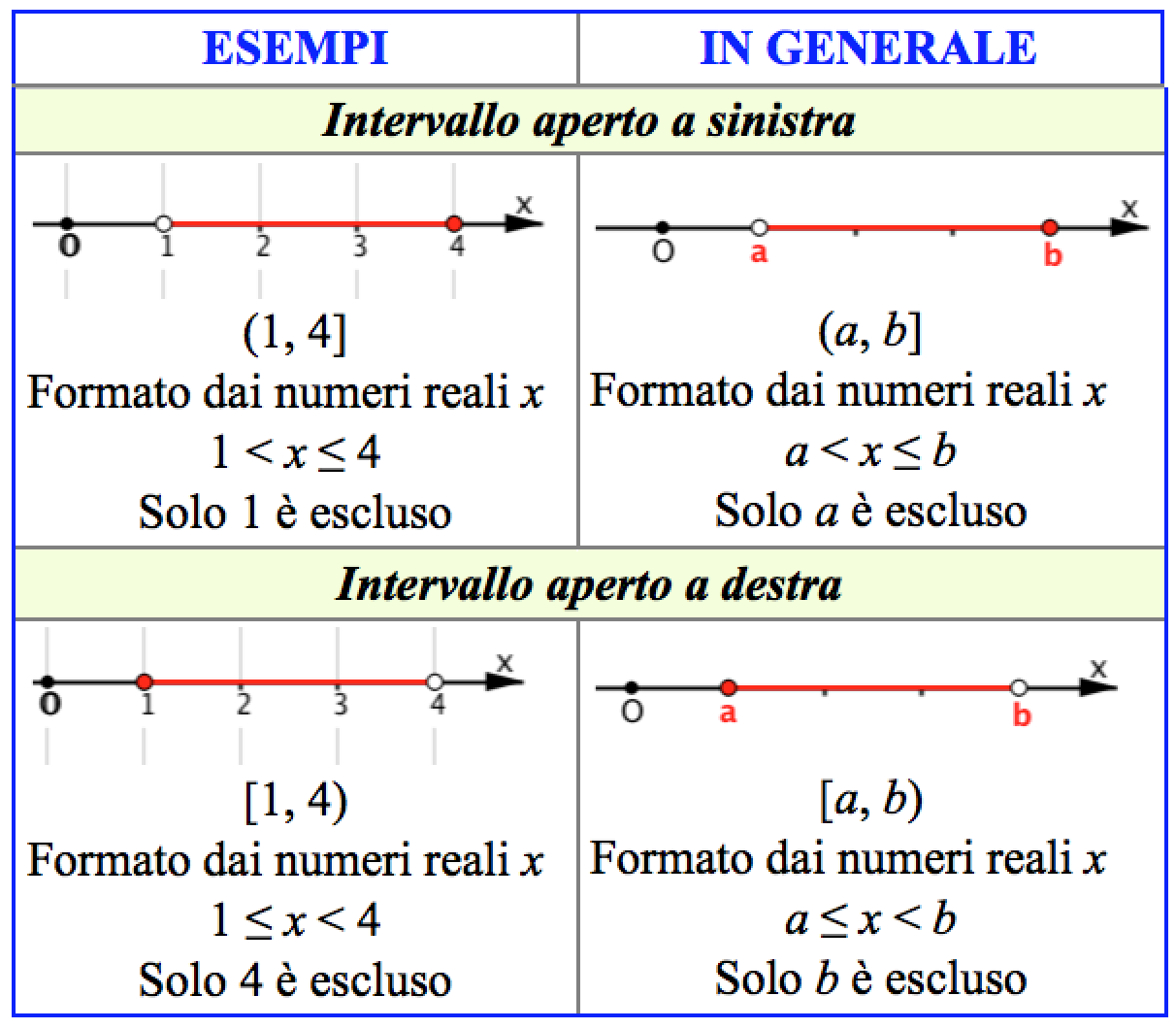 7
Daniela Valenti, 2021
Tre proprietà delle funzioni continue in un intervallo
Daniela Valenti, 2021
8
1. Massimo e minimo di una funzione
9
Daniela Valenti, 2021
Un’immagine per riflettere
Penso a un paesaggio di prati e colline. 
Ecco un’immagine che evoca il paesaggio.
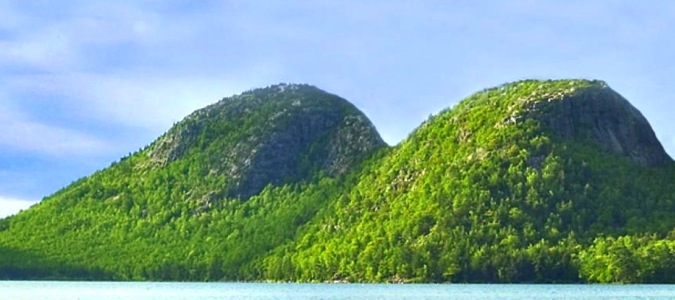 10
Daniela Valenti, 2021
L’immagine in un riferimento cartesiano
Immergo la foto in un riferimento cartesiano e traccio il profilo delle colline.
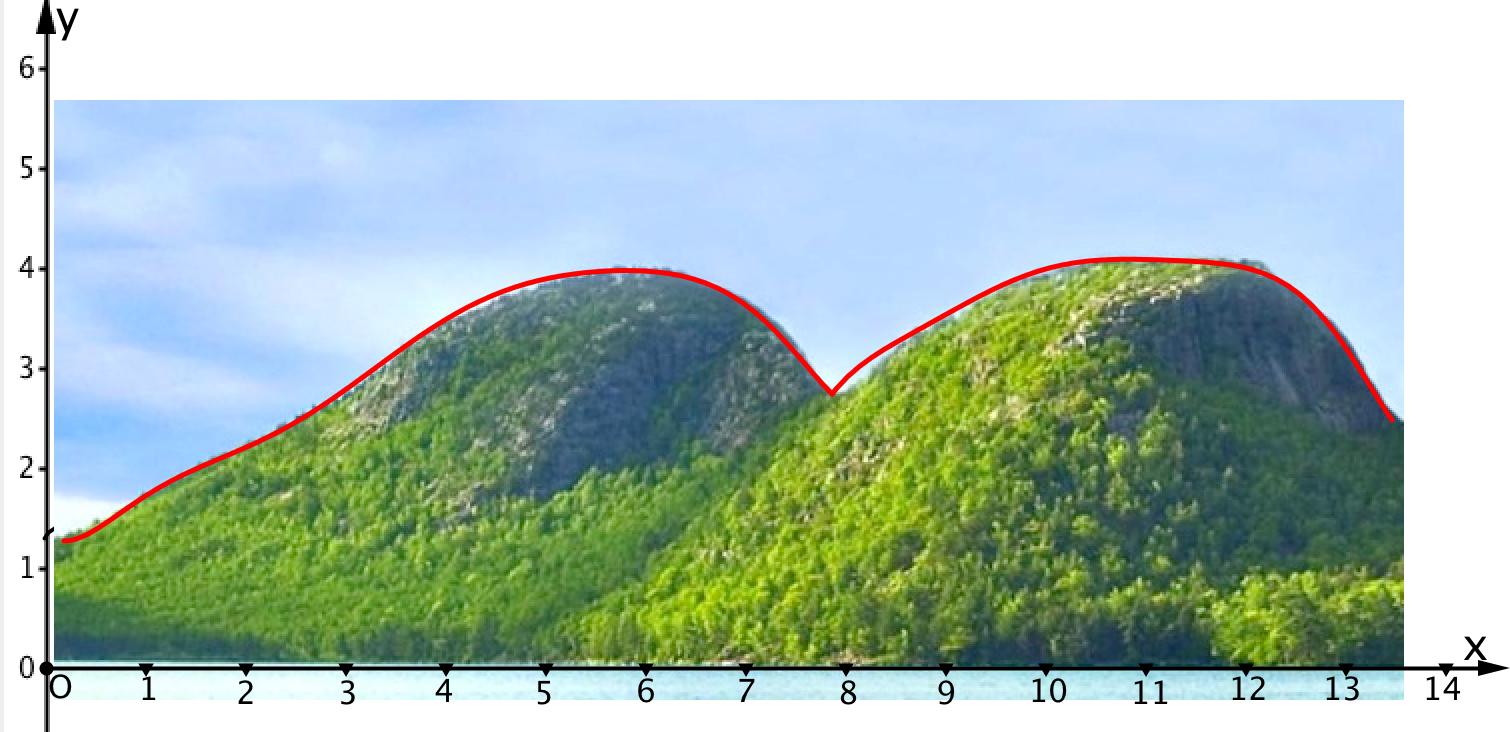 11
Daniela Valenti, 2021
Grafico di una funzione continua
Ora osservo solo il profilo delle colline: 
è un arco AB di curva, grafico di una funzione continua in un intervallo.
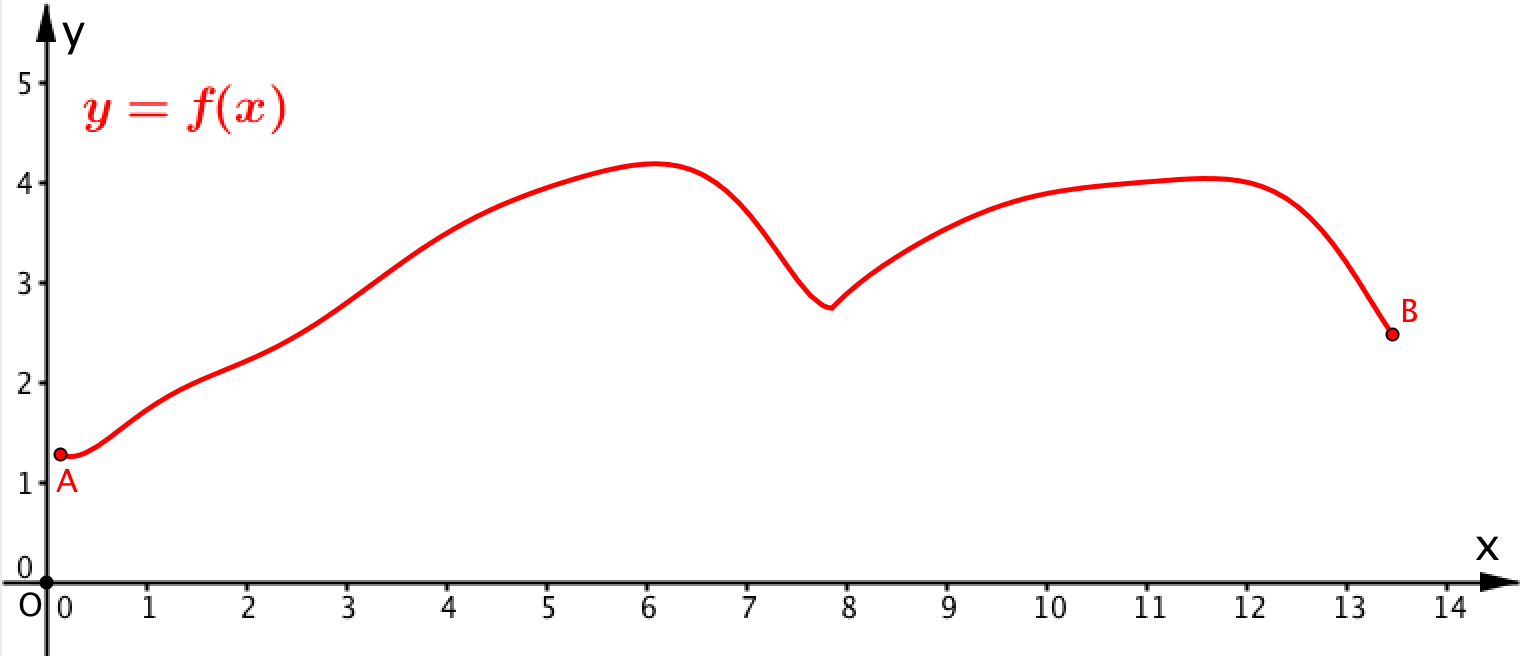 12
Daniela Valenti, 2021
Quota massima e minima
Non so descrivere facilmente la funzione con una formula, ma trovo subito un’intuitiva caratteristica:
 la quota massima;
 la quota minima.
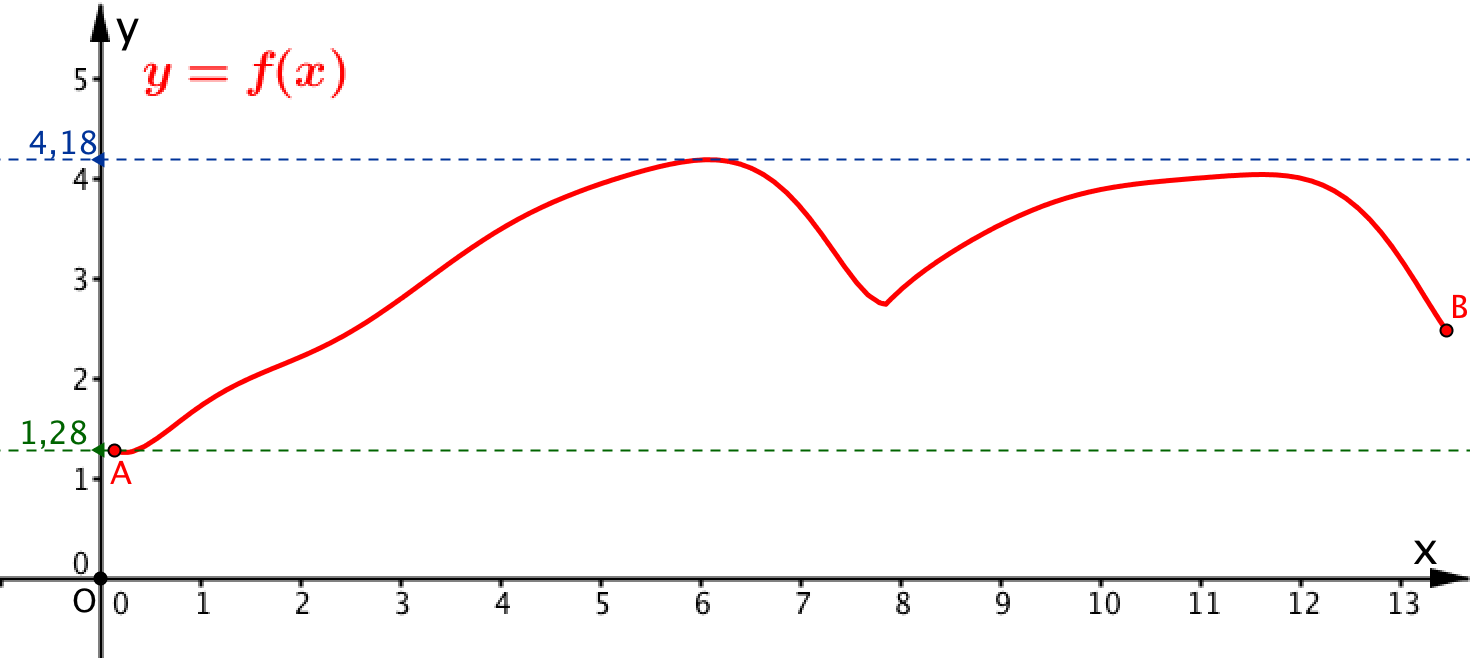 Quota massima
Quota minima
13
Daniela Valenti, 2021
Massimo e minimo di una funzione y = f(x)
Analogamente in matematica, per una funzione y = f(x) trovo:
il massimo è il più grande valore che assume y, quando x varia nel dominio dato e il massimo è 4,18 nell’esempio;
il minimo è il più piccolo valore che assume y, quando x varia nel dominio dato e il minimo è 1,28 nell’esempio.
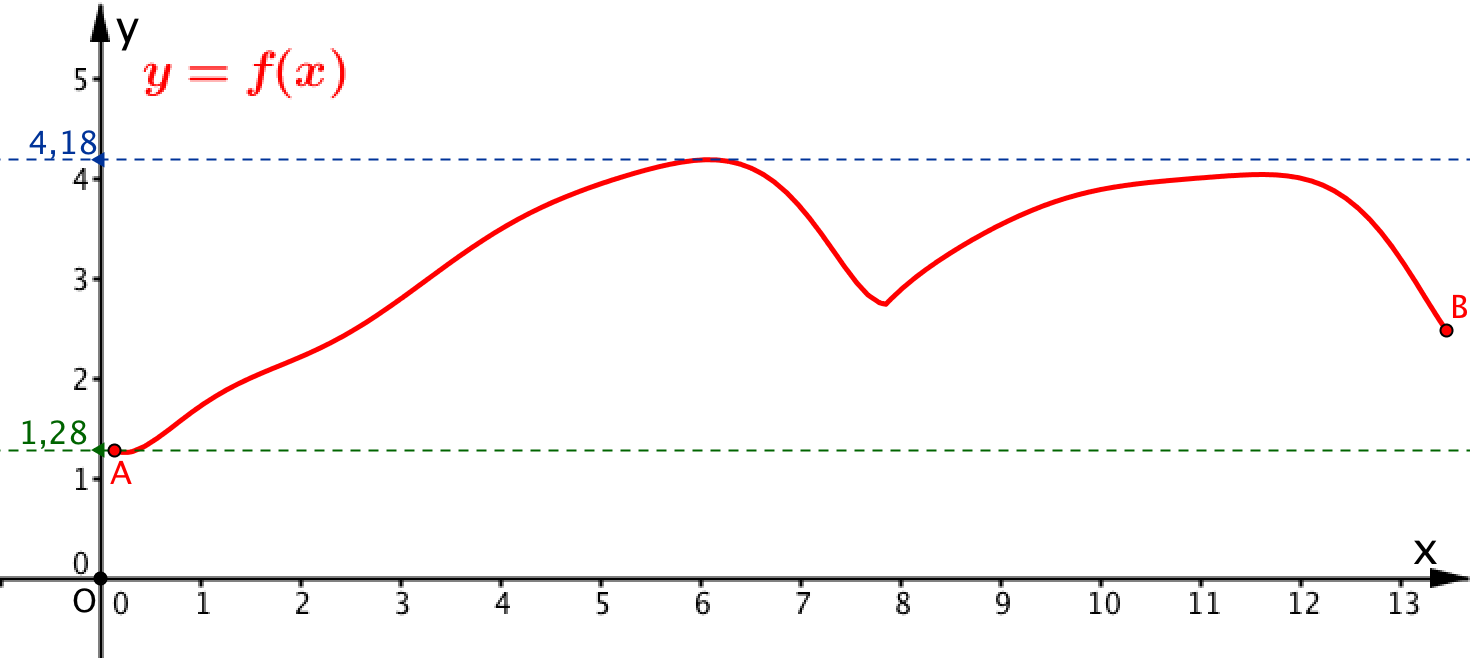 Massimo
Minimo
14
Daniela Valenti, 2021
Massimo e minimo dipendono dall’intervallo
Fissata una funzione y = f(x), il massimo e il minimo sono legati anche al dominio della funzione. Qui sotto y = f(x) è continua in un diverso intervallo: trovo ancora il massimo e il minimo, ma sono cambiati rispetto alla funzione iniziale.
Massimo
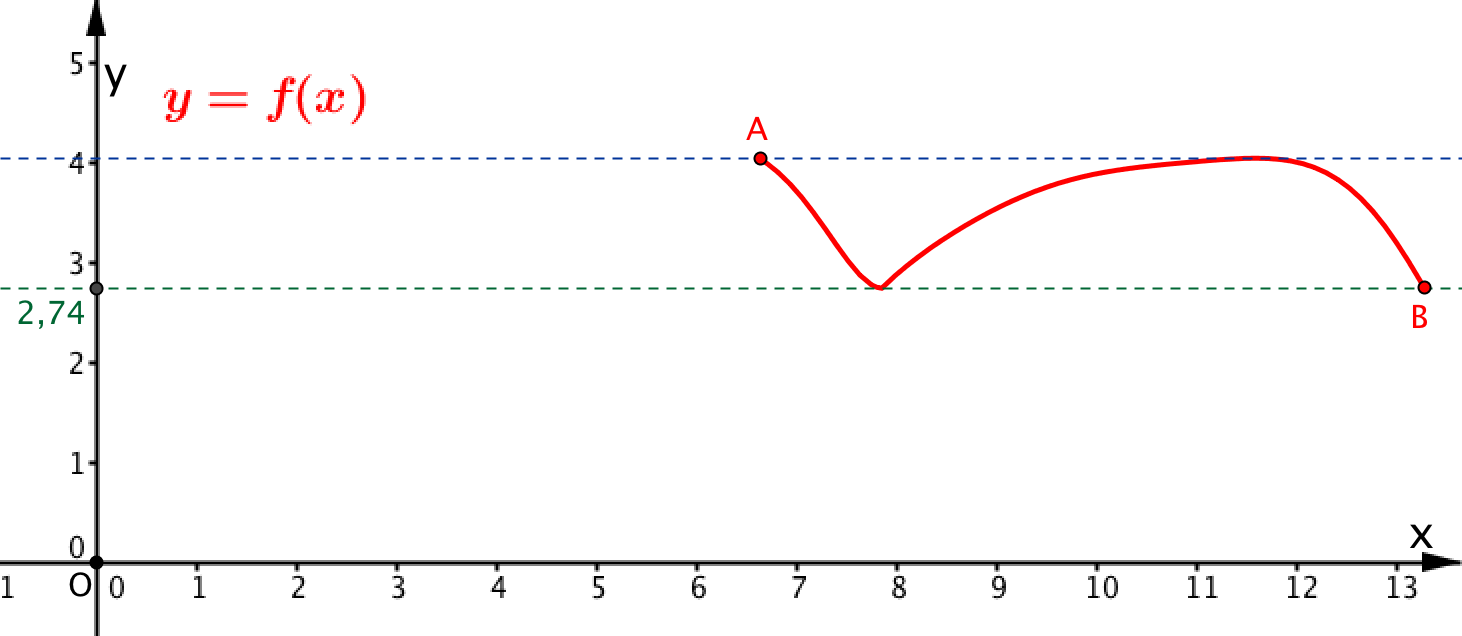 Minimo
15
Daniela Valenti, 2021
Uno sguardo alla storia
Nel corso del 1800 vari matematici si sono dedicati a studiare massimi e minimi di una funzione. 
In particolare, Weierstrass ha dimostrato algebricamente le osservazioni intuitive appena viste e ha dato il suo nome al seguente teorema.
TEOREMA DI WEIERSTRASS
Ogni funzione continua in un intervallo chiuso [a, b] ha massimo e minimo.
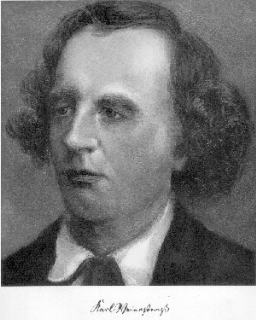 K. Weierstrass
1815 -1897
16
Daniela Valenti, 2021
2. Zeri di una funzione e intersezioni del grafico con l’asse x
17
Daniela Valenti, 2021
Intersezioni del grafico con l’asse x
ESEMPIO
Il grafico attraversa l’asse x nel punto C, con ascissa c che appartiene all’intervallo [2, 4]
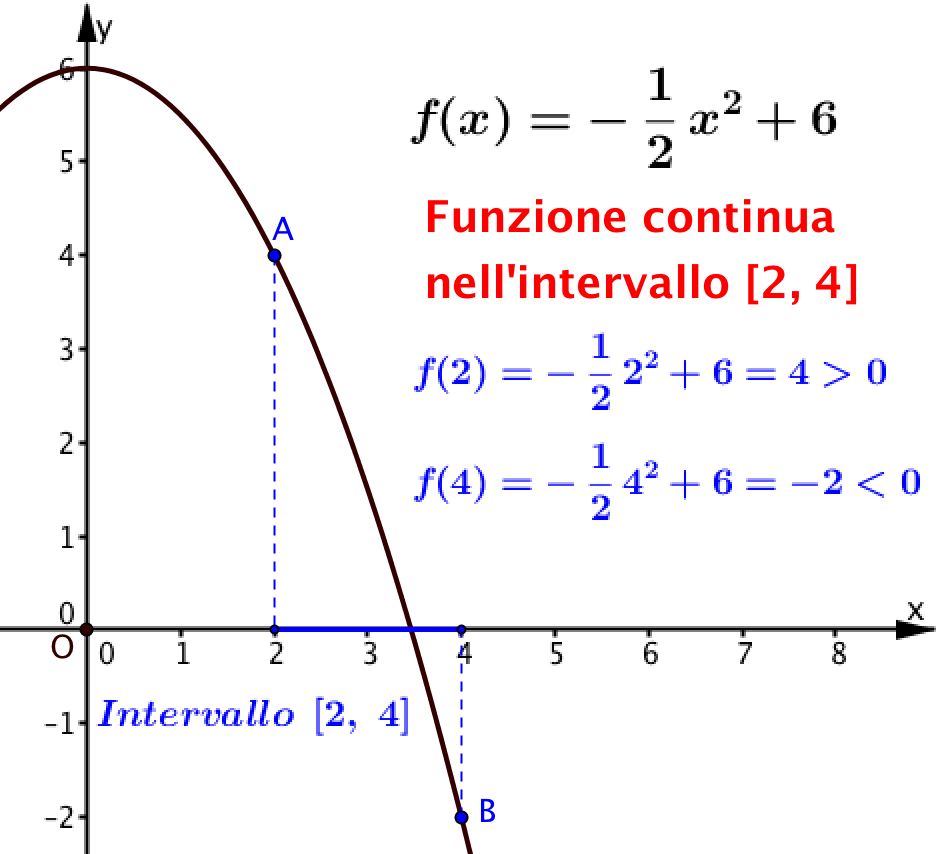 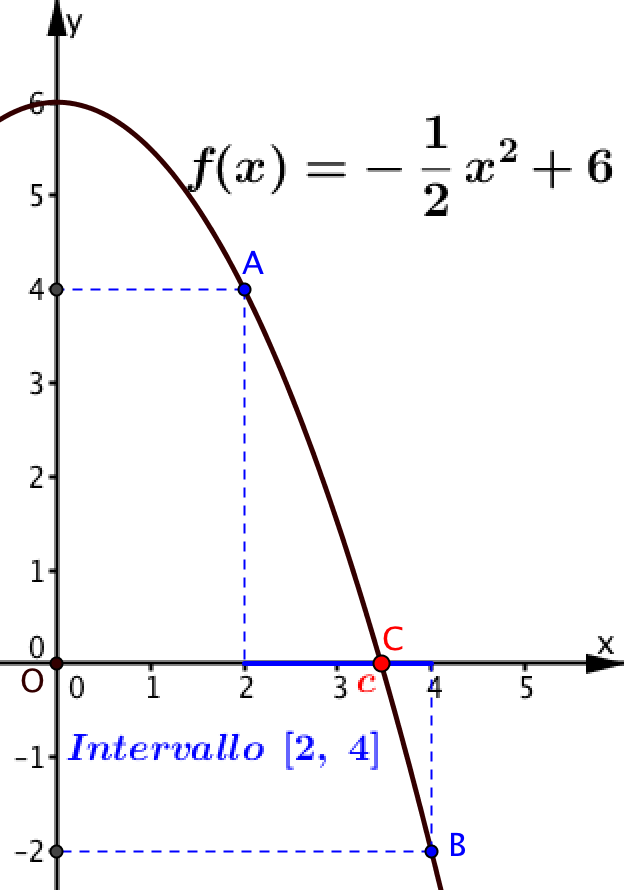 L’arco AB è continuo, cioè non ha interruzioni: per passare da sopra a sotto l’asse delle x, il grafico deve attraversare l’asse delle x in C.
18
Daniela Valenti, 2021
Zero di una funzione
ESEMPIO
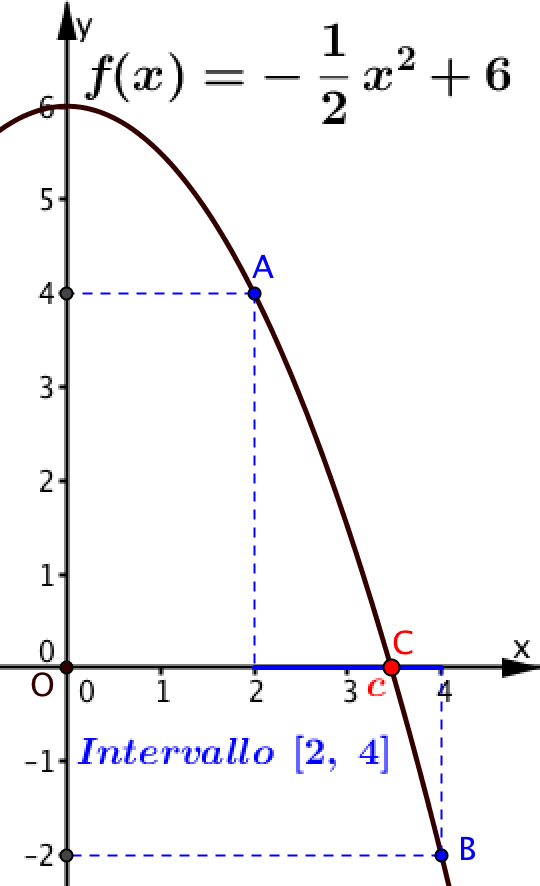 Due caratteristiche essenziali di f(x):
l’arco AB non ha interruzioni, cioè la funzione è continua nell’intervallo [2, 4];
i punti A e B sono da parti opposte rispetto all’asse x, cioè f(2) e f(4) hanno segno opposto.
Se f(x) ha le due caratteristiche, concludo che:
Il grafico attraversa l’asse x nel punto C, con ascissa c che appartiene all’intervallo [2, 4]
Risulta
f(c) = 0
L’ascissa c rende 0 la funzione e prende anche il nome di ‘zero della funzione f(x)’
19
Daniela Valenti, 2021
Zeri di una funzione continua in un intervallo
IN GENERALE
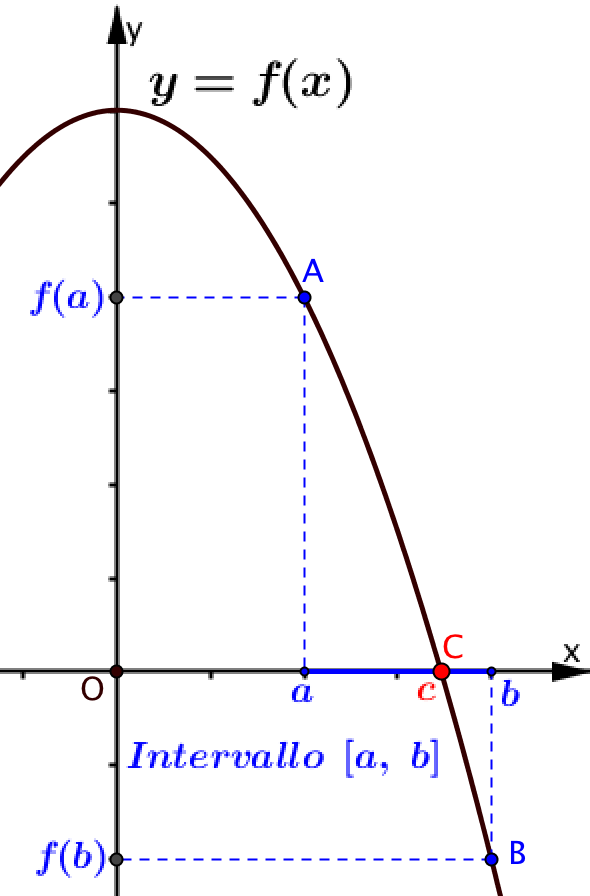 Se per una funzione f(x) è vero che:
I)  la funzione è continua nell’intervallo [a, b];
II) f(a) e f(b) hanno segno opposto.
Allora esiste all’interno dell’intervallo [a, b] almeno uno zero c della funzione f(x).
20
Daniela Valenti, 2021
Uno sguardo alla storia
La seconda proprietà ora esaminata prende il nome di
TEOREMA DELL’ESISTENZA DEGLI ZERI
Se per una funzione f(x) è vero che:
I)  la funzione è continua nell’intervallo [a, b];
II) f(a) e f(b) hanno segno opposto.
Allora esiste all’interno dell’intervallo [a, b] almeno uno zero c della funzione f(x).
Nel corso del 1800 vari matematici si sono dedicati a formulare e dimostrare algebricamente questo teorema. Ricordo in particolare:
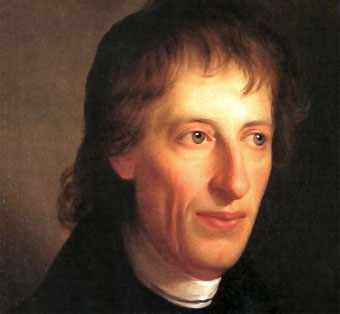 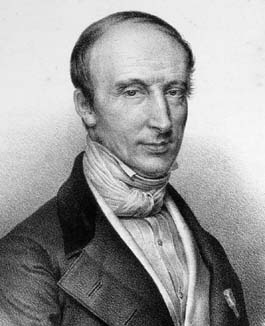 B. Bolzano
1781 - 1848
A.Cauchy
1789 - 1857
21
Daniela Valenti, 2021
3. I valori intermedi
Un’ intuitiva proprietà precisa l’idea di funzione continua data da un grafico senza interruzioni.
Una funzione continua in un intervallo chiuso assume tutti i valori intermedi fra il massimo e il minimo.
Il massimo
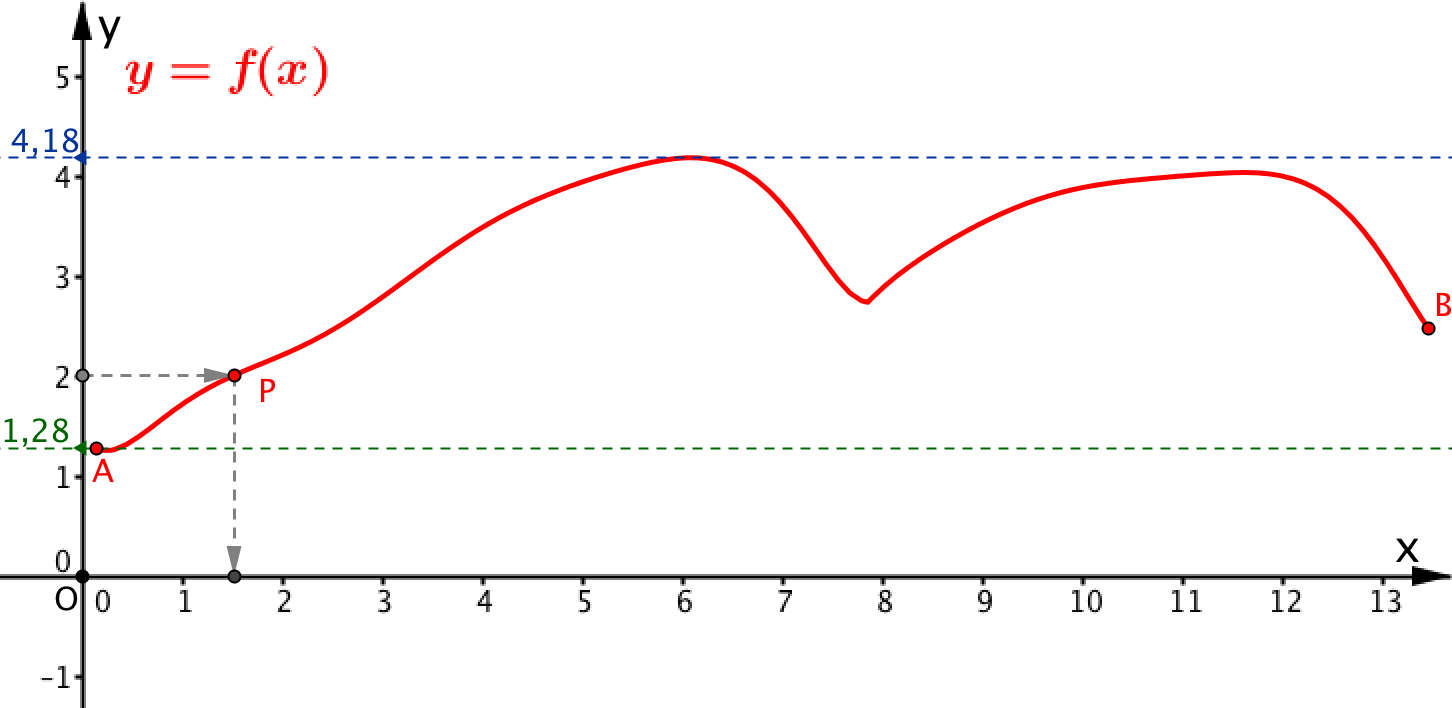 Un valore intermedio
Il minimo
22
Daniela Valenti, 2021
Uno sguardo alla storia
La terza proprietà ora esaminata prende il nome di
TEOREMA DEI VALORI INTERMEDI
Ogni funzione continua in un intervallo chiuso assume tutti i valori intermedi fra il massimo e il minimo.
Nel corso del 1800 vari matematici hanno studiato e dimostrato algebricamente questo teorema. Ricordo in particolare:
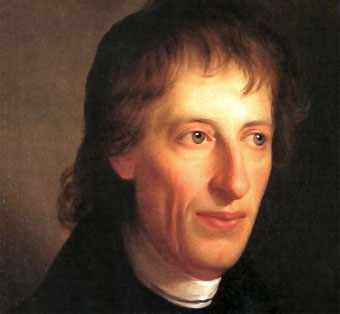 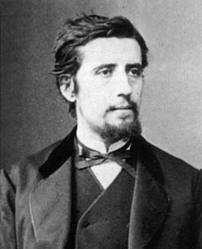 J. Darboux
1842 - 1917
B. Bolzano
1781 - 1848
23
Daniela Valenti, 2021
Attività
Completa la scheda di lavoro per applicare le proprietà delle funzioni continue presentate in questa lezione.
Daniela Valenti, 2021
24
Che cosa hai trovato
Daniela Valenti, 2021
25
Quesito 1
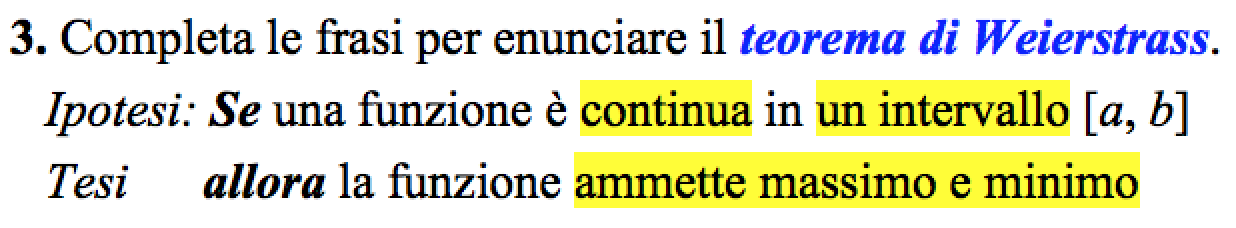 Daniela Valenti, 2021
26
Quesito 2A
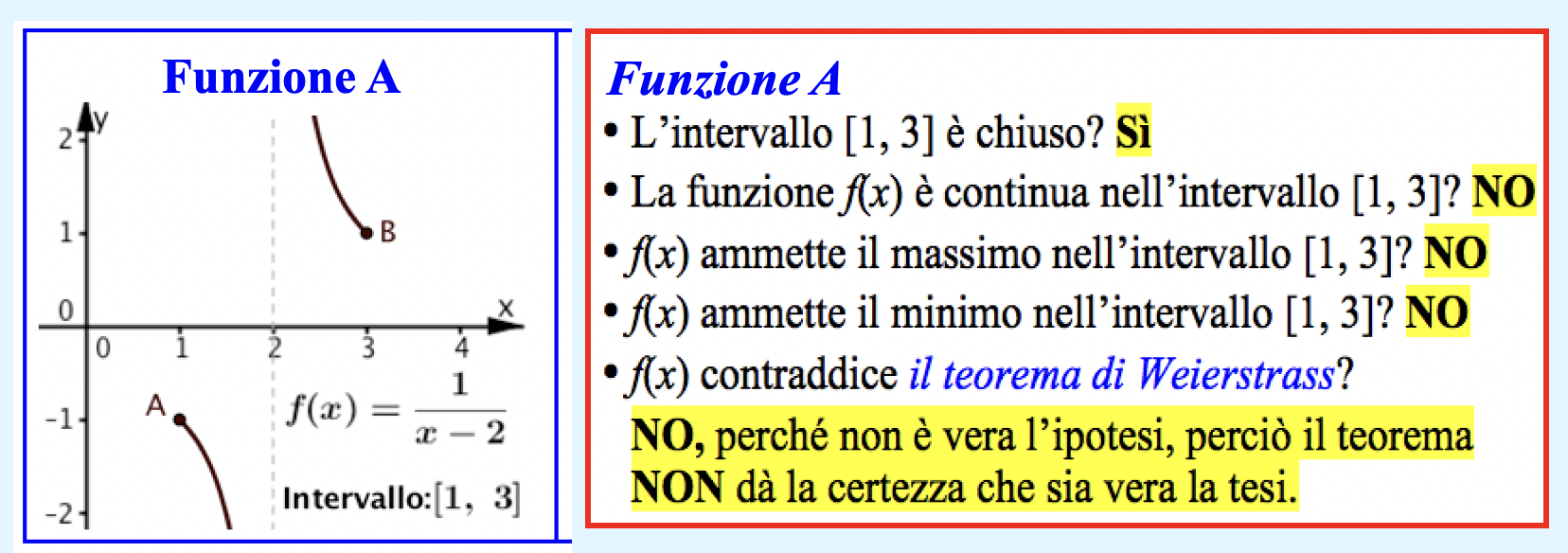 f(x) ha discontinuità infinita in corrispondenza all’ascissa 2
Daniela Valenti, 2021
27
Quesito 2B
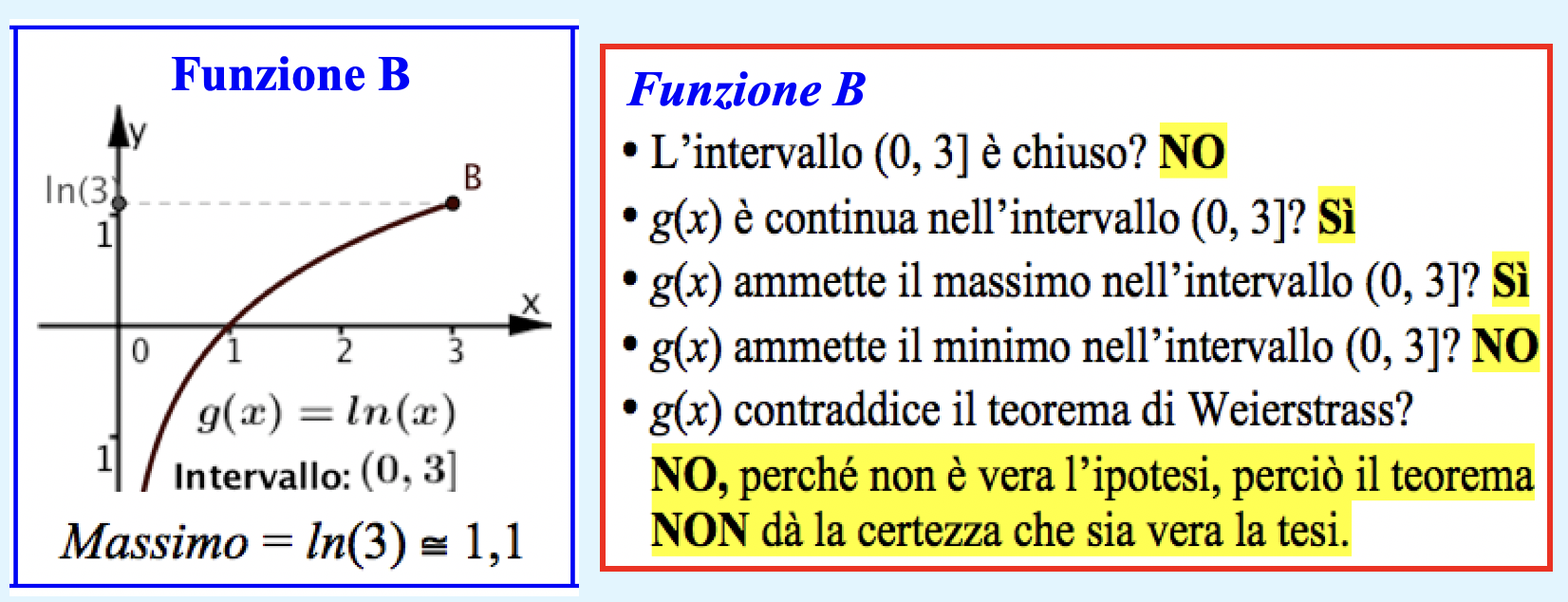 Daniela Valenti, 2021
28
Quesito 2C
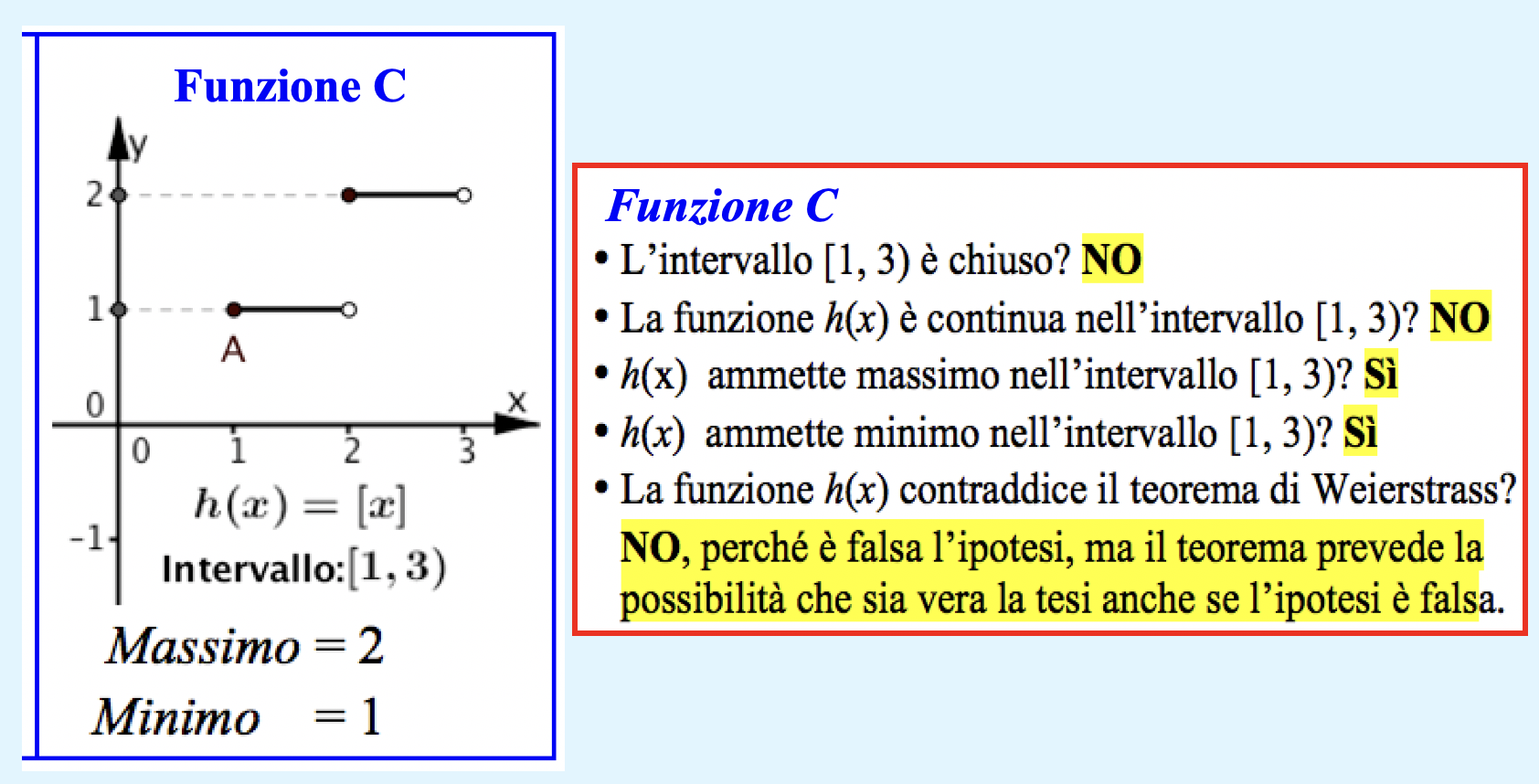 Per escludere che la tesi sia vera anche se l’ipotesi è falsa, bisogna scrivere: ‘Solo se l’ipotesi è vera, anche la tesi è vera’
Daniela Valenti, 2021
29
Quesito 3
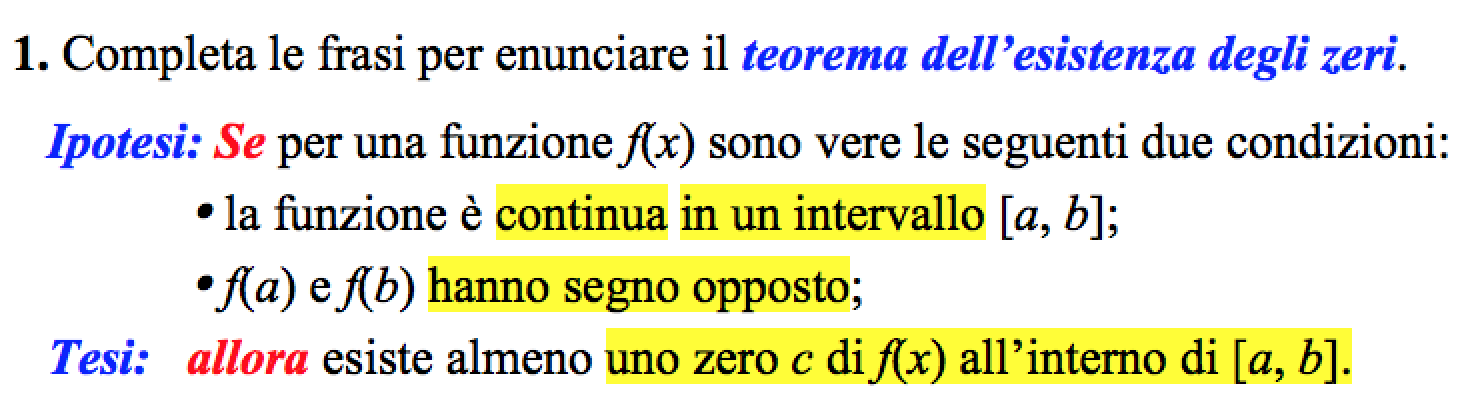 Daniela Valenti, 2021
30
Quesito 4D
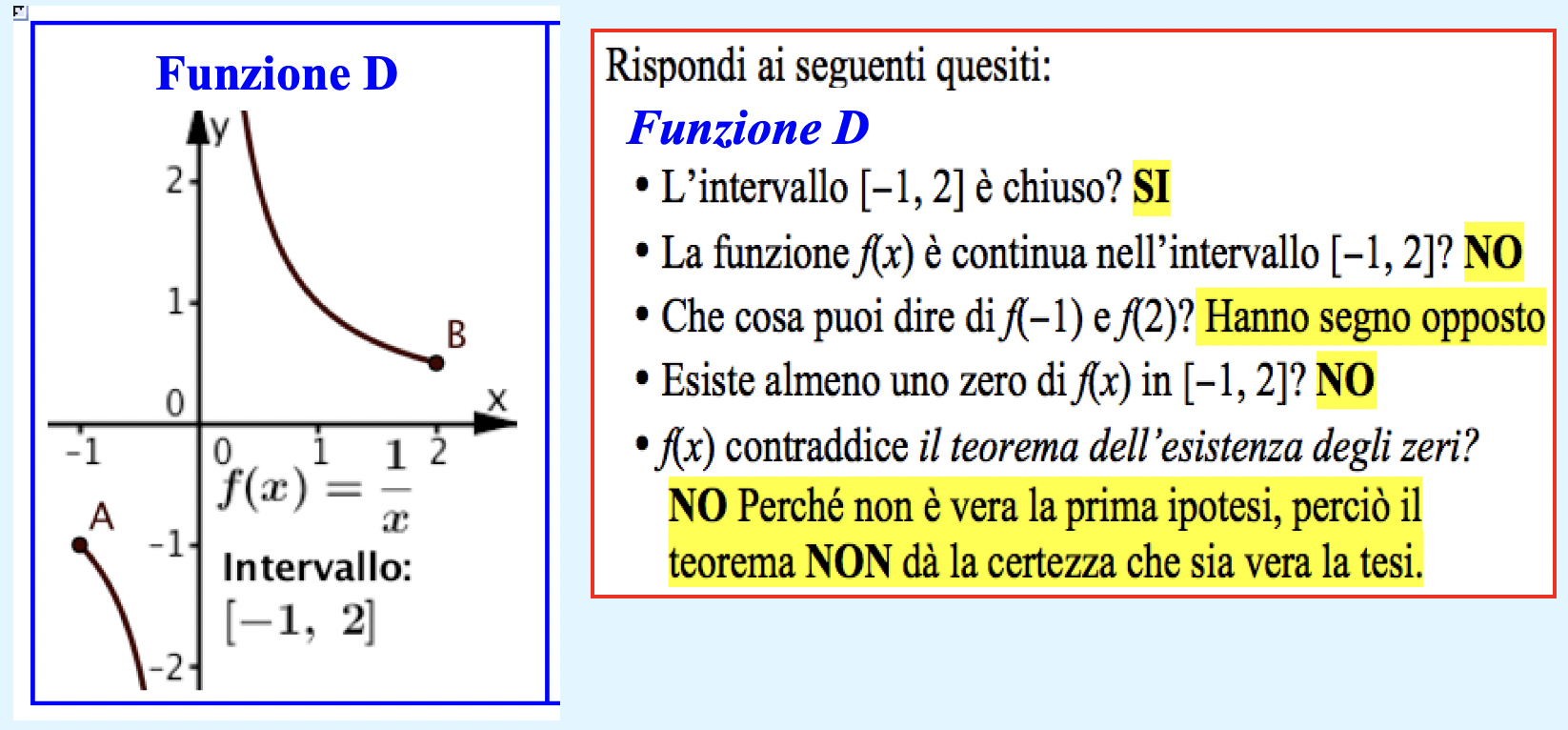 f(x) ha una discontinuità infinita in corrispondenza all’ascissa 0.
Daniela Valenti, 2021
31
Quesito 4E
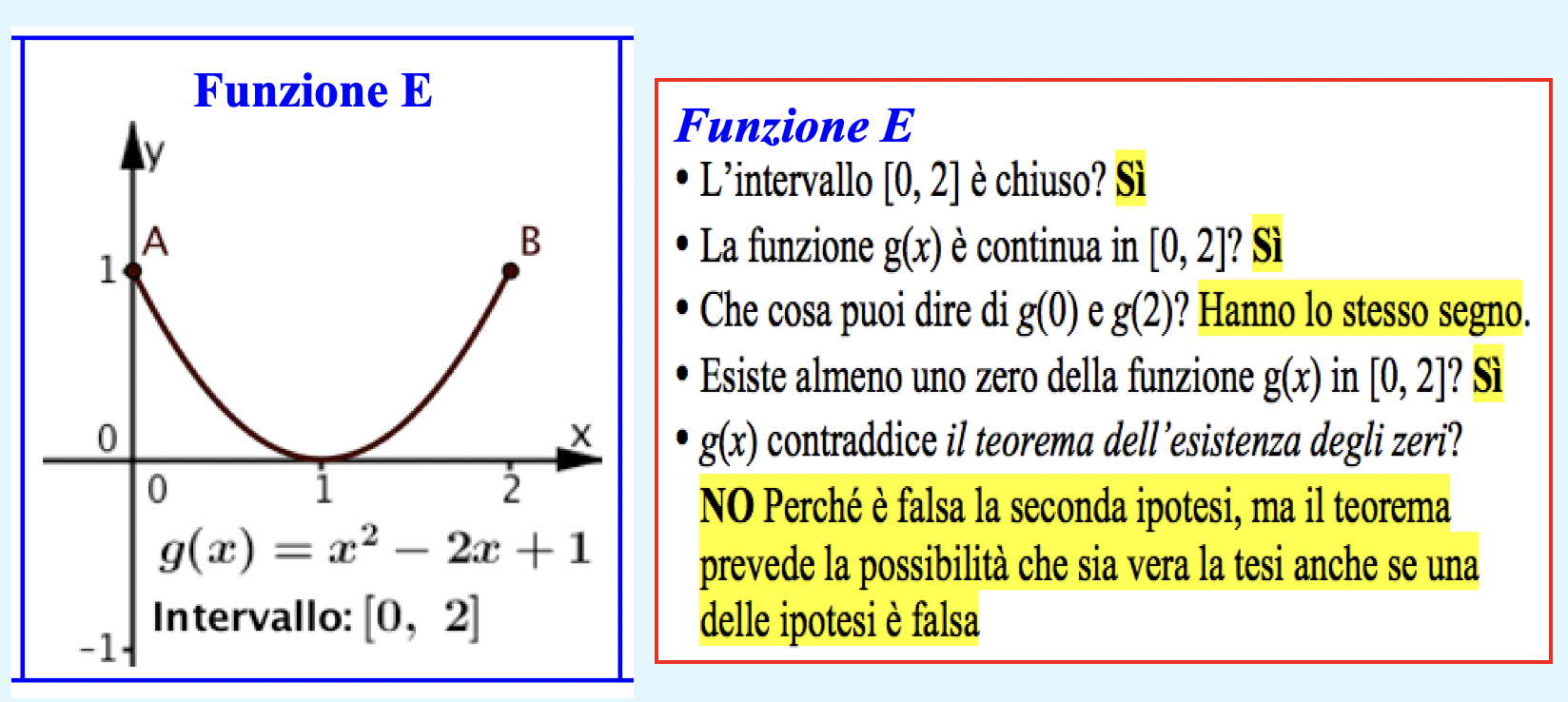 Per escludere che la tesi sia vera anche se l’ipotesi è falsa, bisogna scrivere: ‘Solo se l’ipotesi è vera, anche la tesi è vera’
Daniela Valenti, 2021
32
Quesito 4F
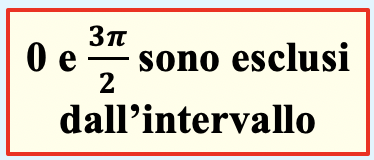 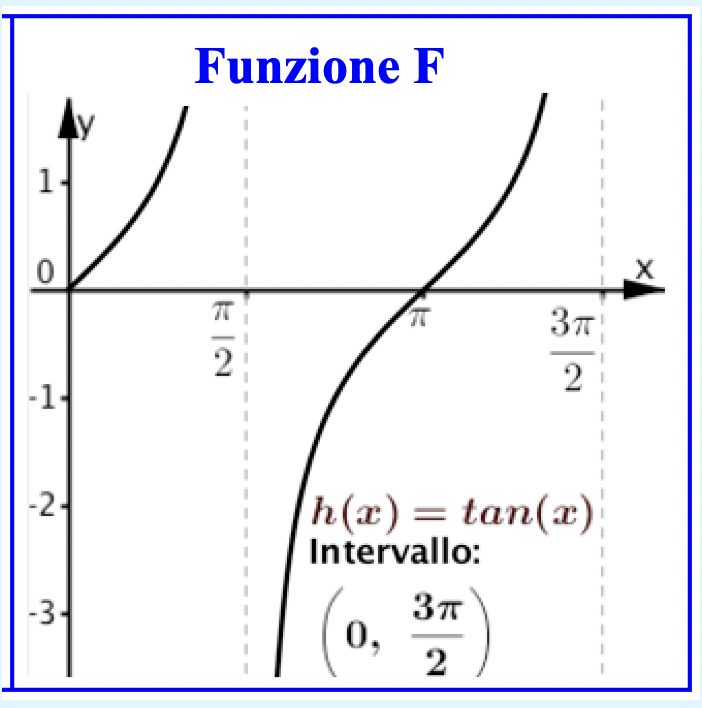 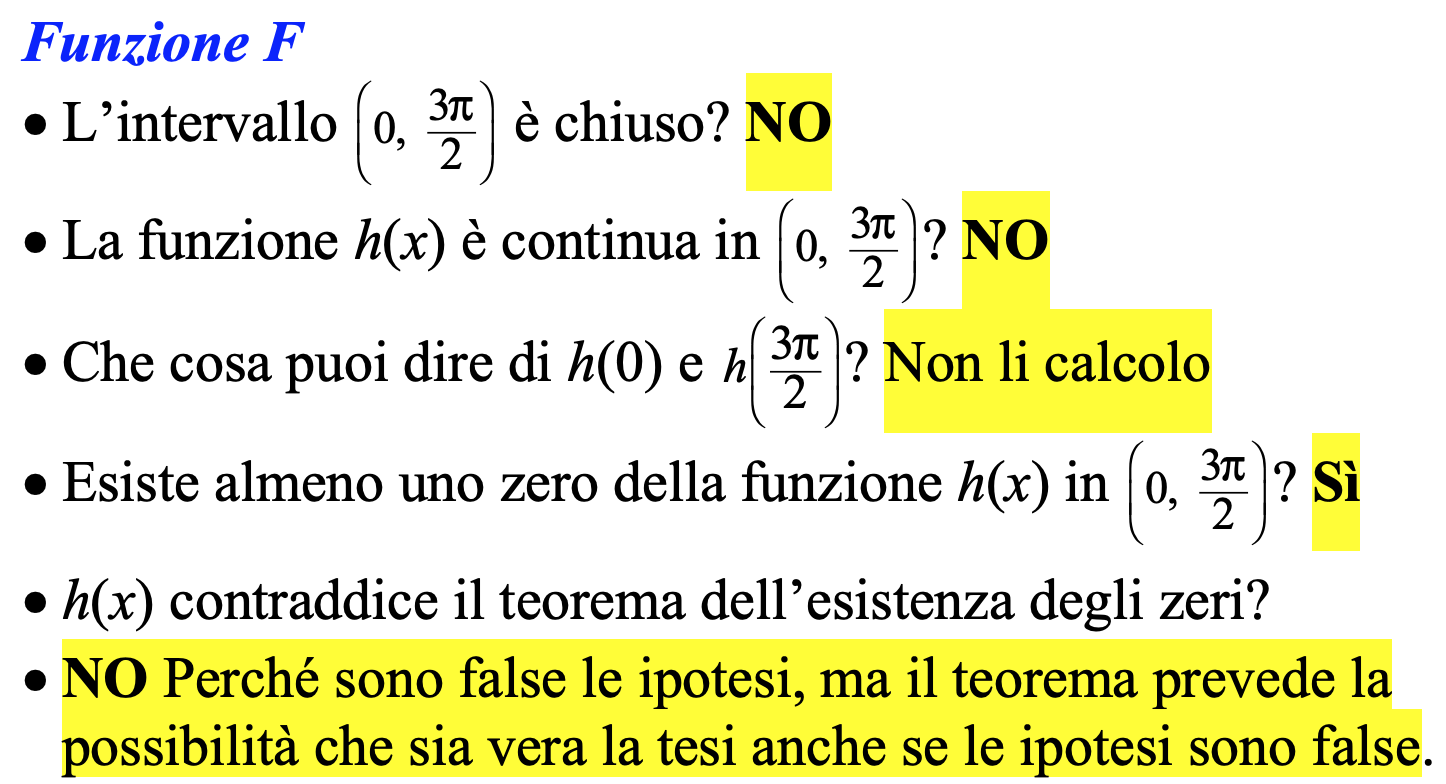 Per escludere che la tesi sia vera anche se l’ipotesi è falsa, bisogna scrivere: ‘Solo se l’ipotesi è vera, anche la tesi è vera’
Daniela Valenti, 2021
33
Quesito 5
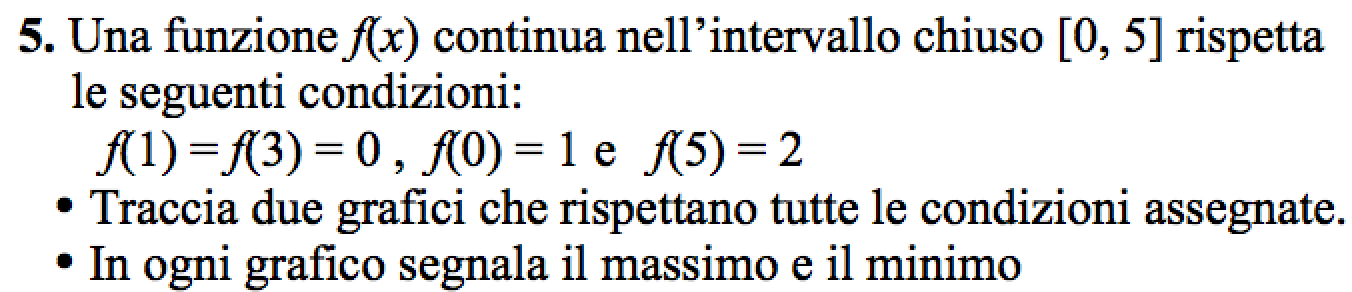 Molte risposte possibili. Ecco due esempi
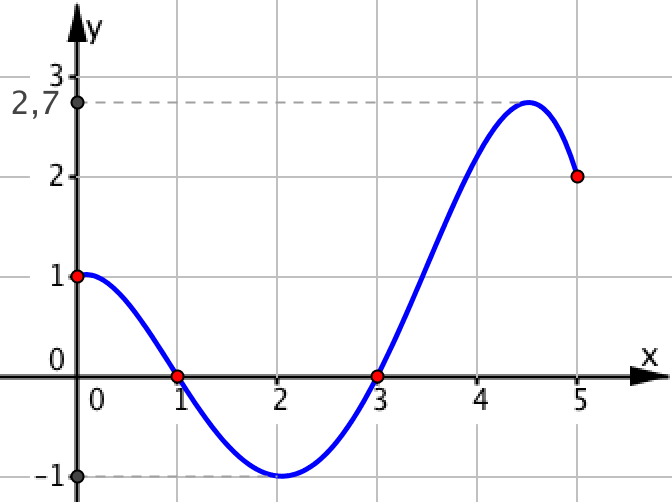 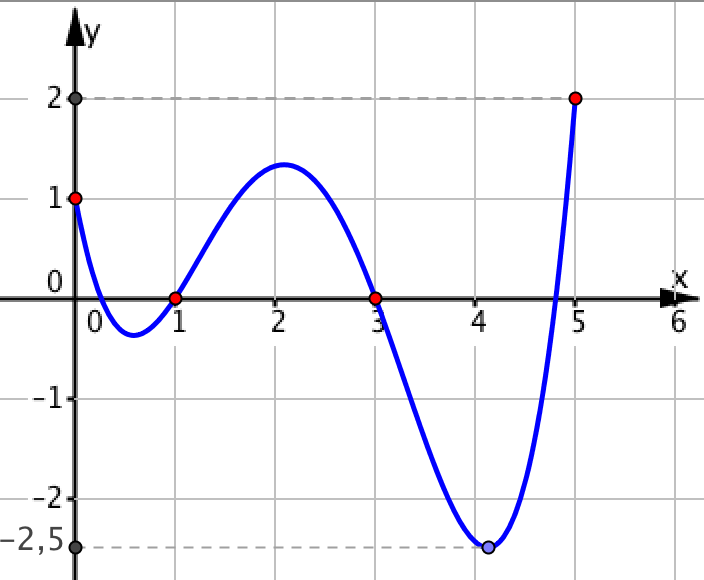 Massimo = 2,7 
Minimo    = −1
Massimo = 2 
Minimo    = −2,5
Daniela Valenti, 2021
34